Welding
Aluminum
Aluminum
The hardest metal to work with
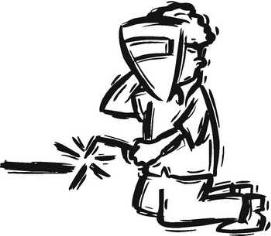 Today’s Welding Lesson
Procedure:
Setup
Welding Labs
Cleanup & Inspection
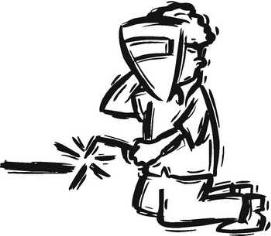 Labs
Lab 1 – Flat Weld
Lab 2 – Vertical Weld
Lab 3 – Horizontal Weld
Lab 4 – Lap Weld

Exam Based on Rubric
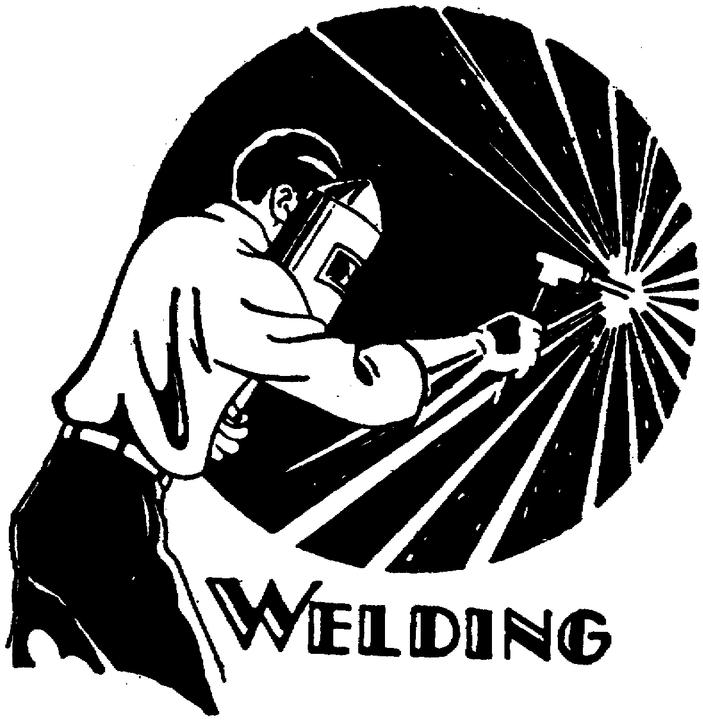